1
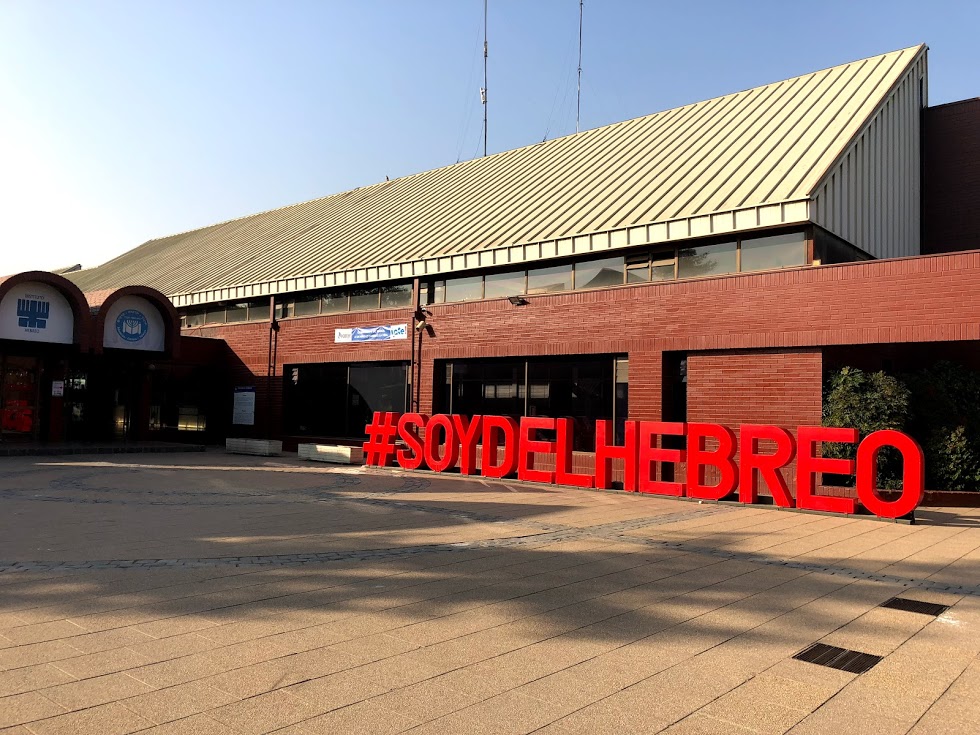 Seminario
Enseñar en tiempos
de la tecnología
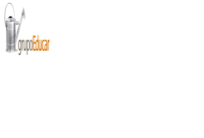 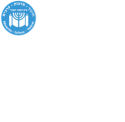 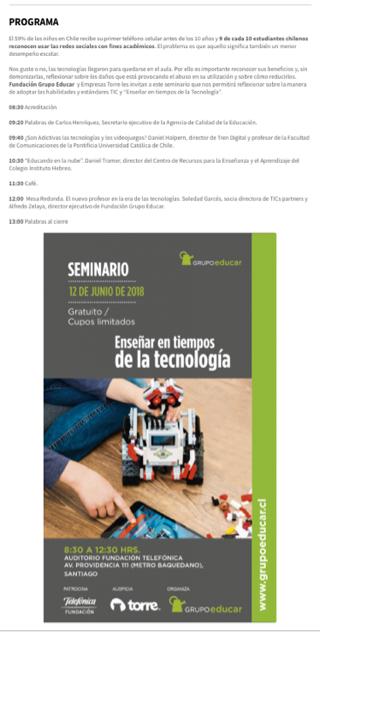 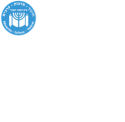 Nos guste o no, las tecnologías llegaron para quedarse en el aula…
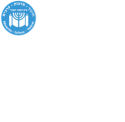 4
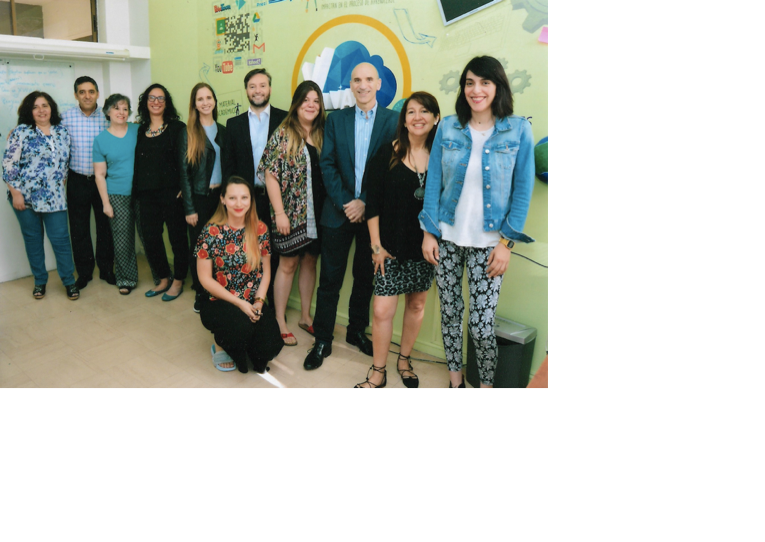 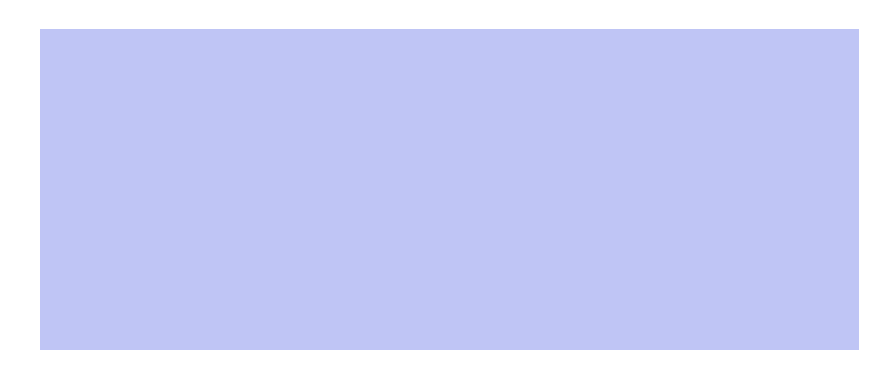 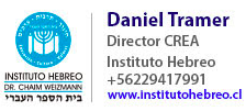 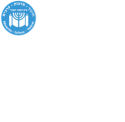 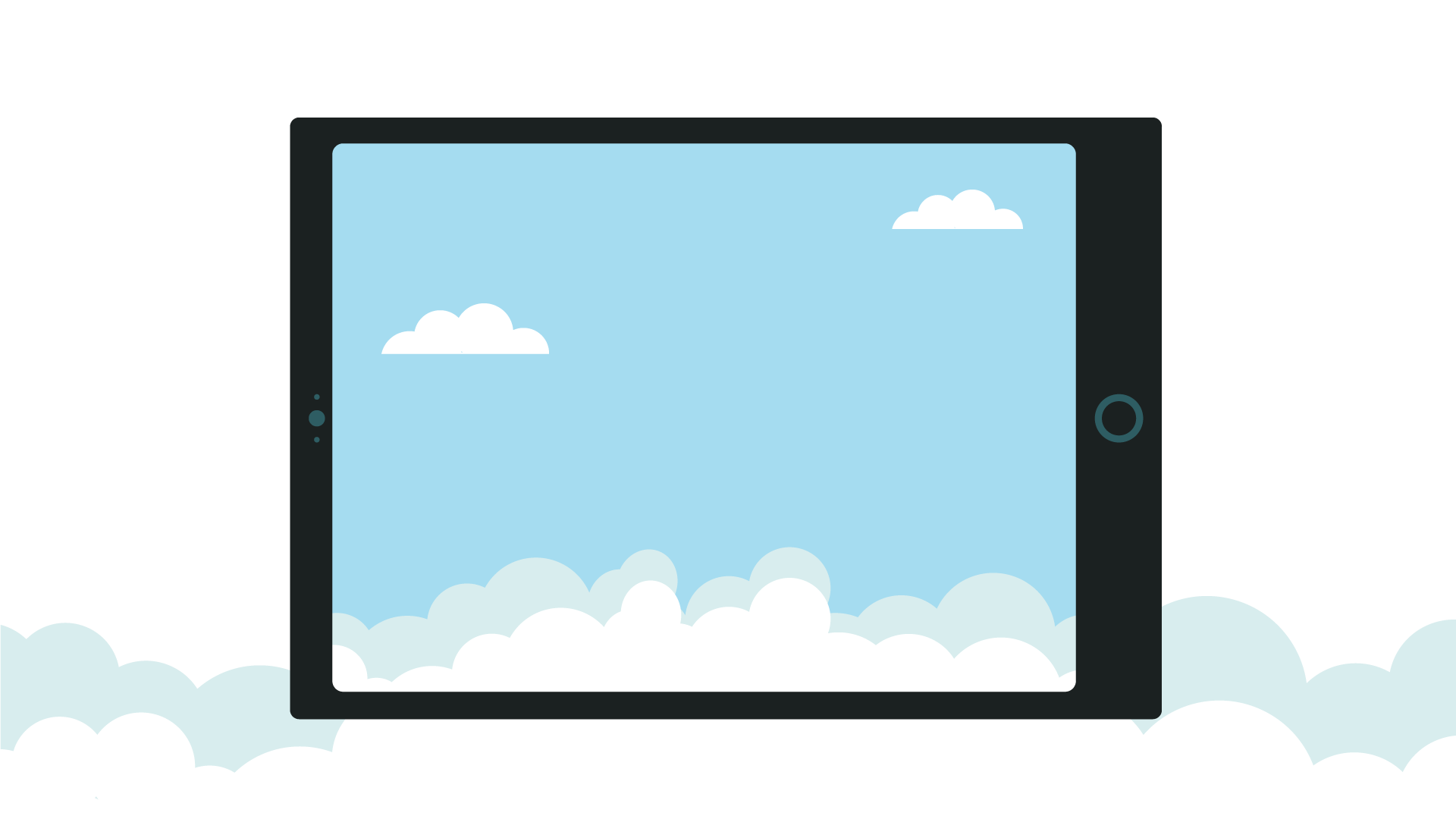 EDUCACIÓN EN LA NUBE
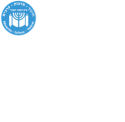 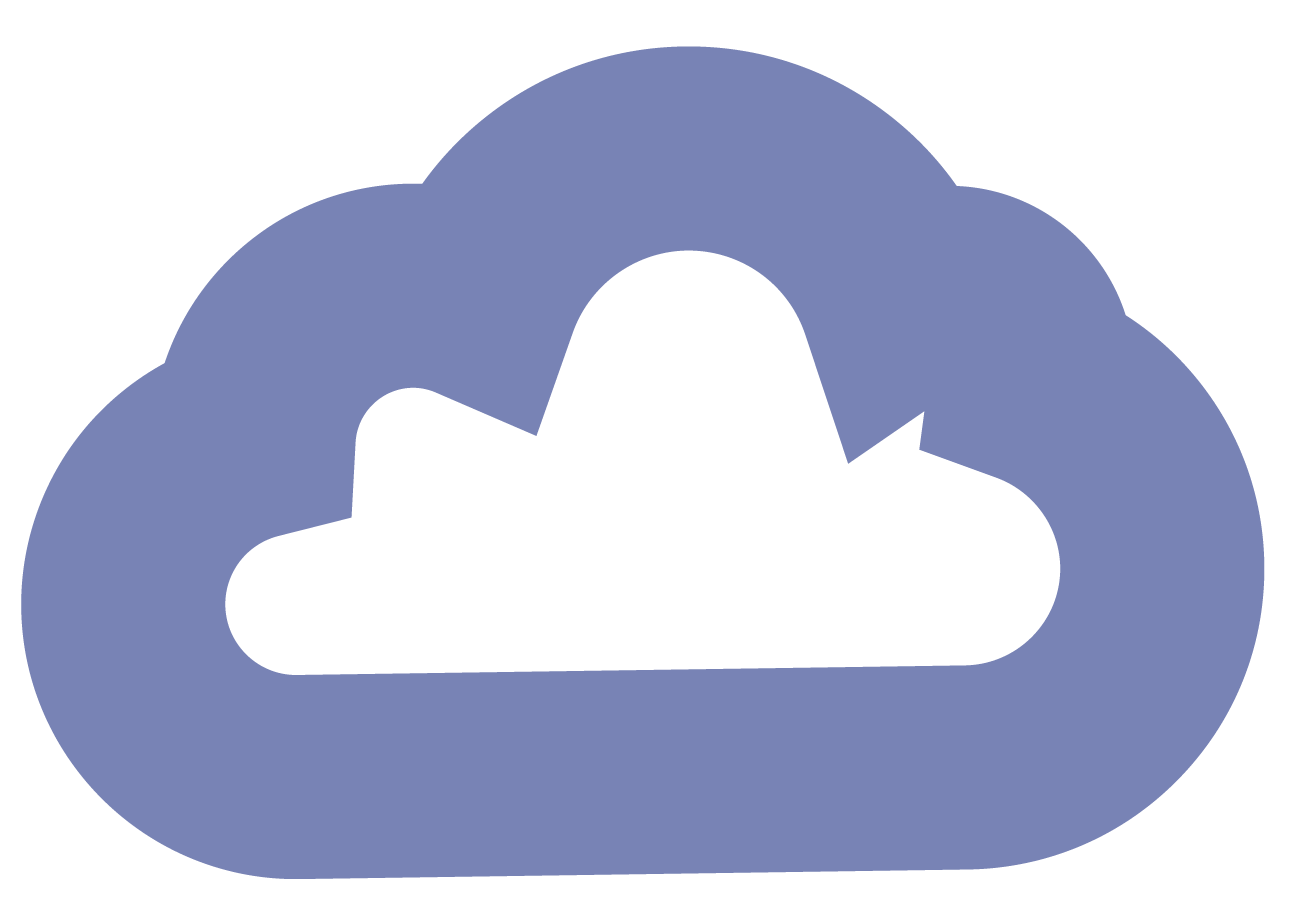 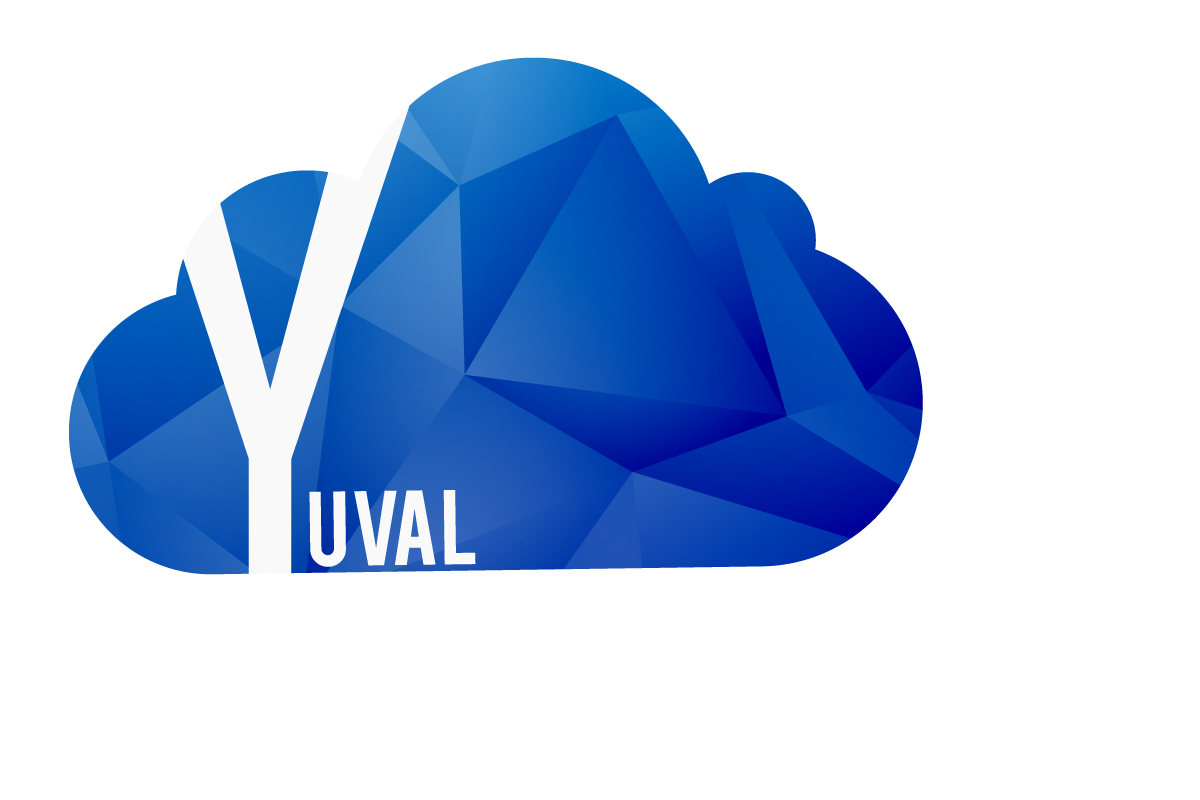 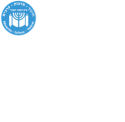 7
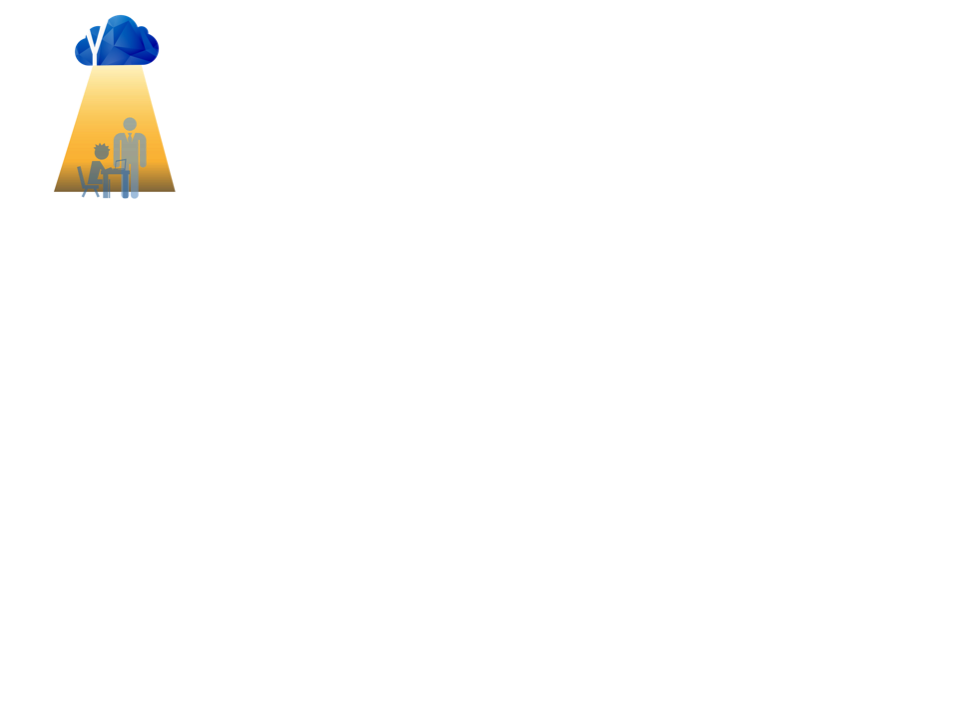 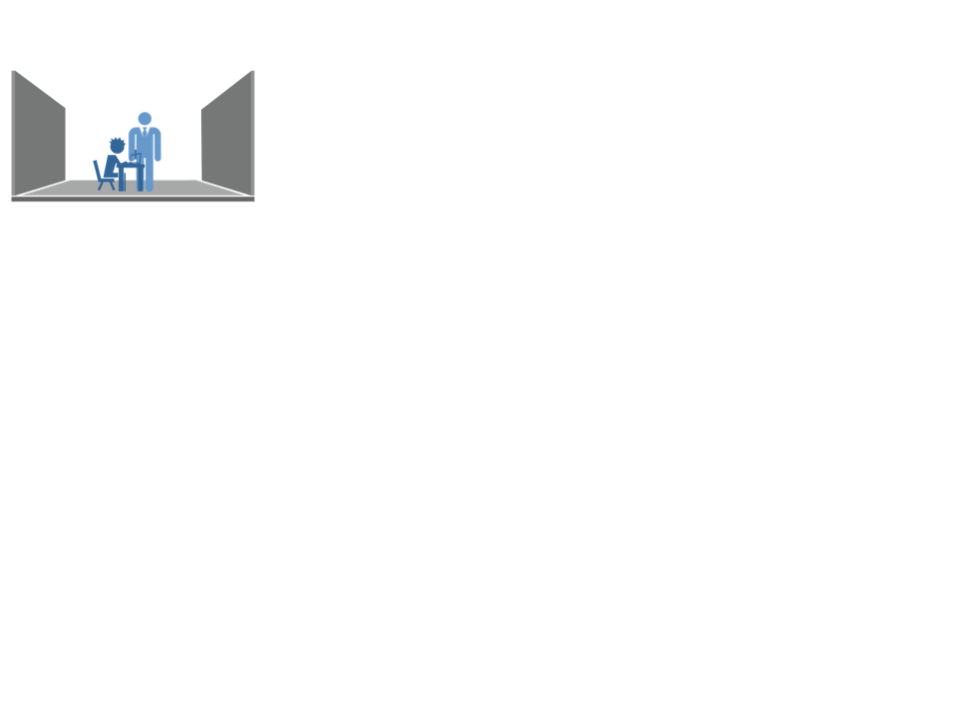 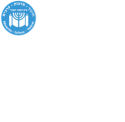 8
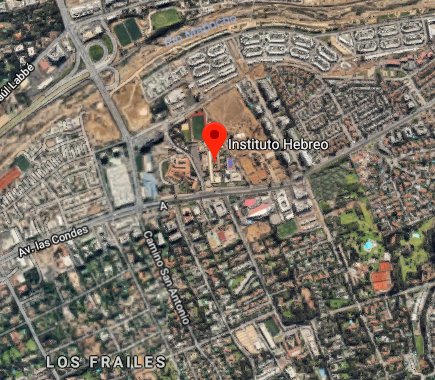 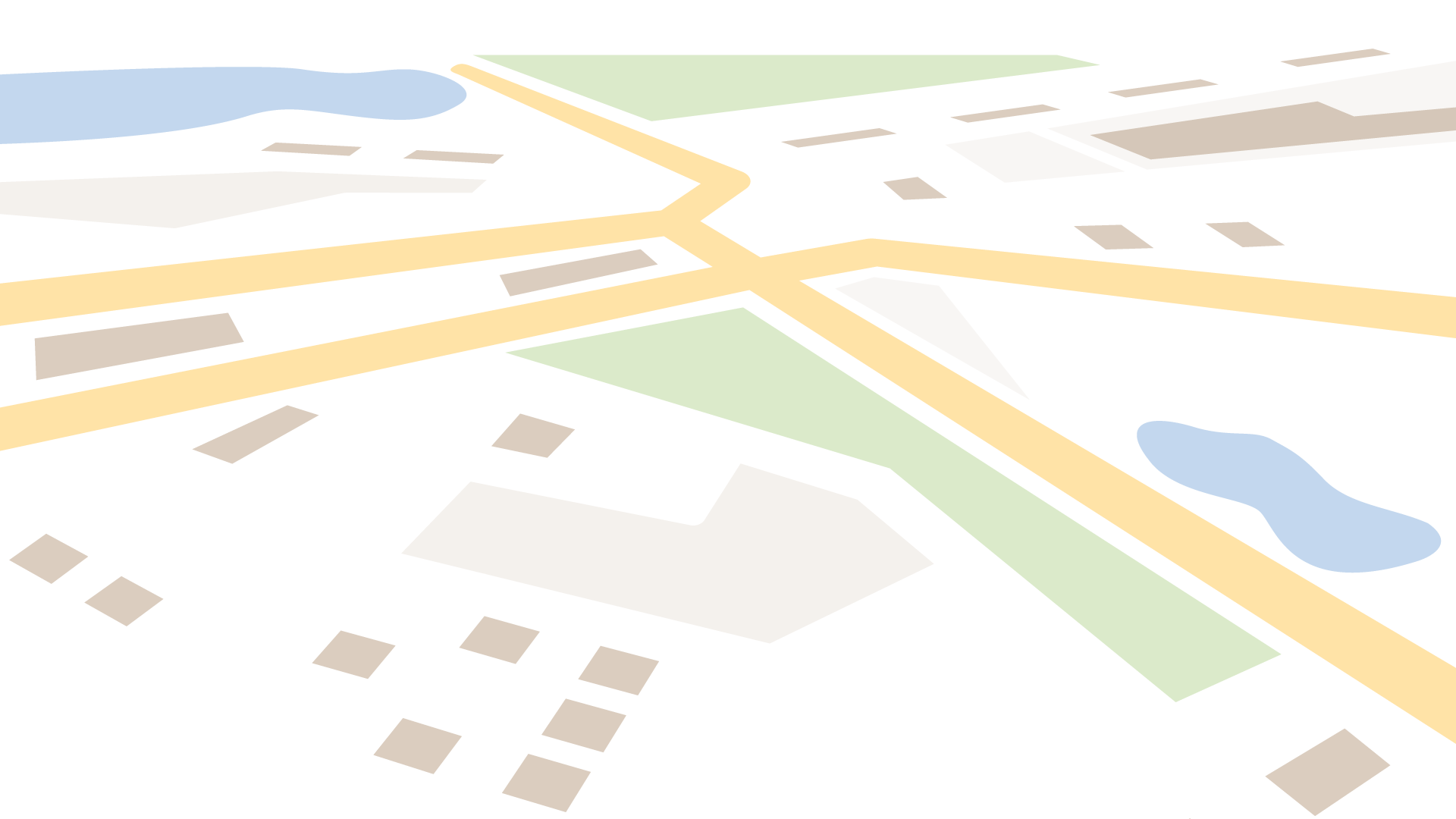 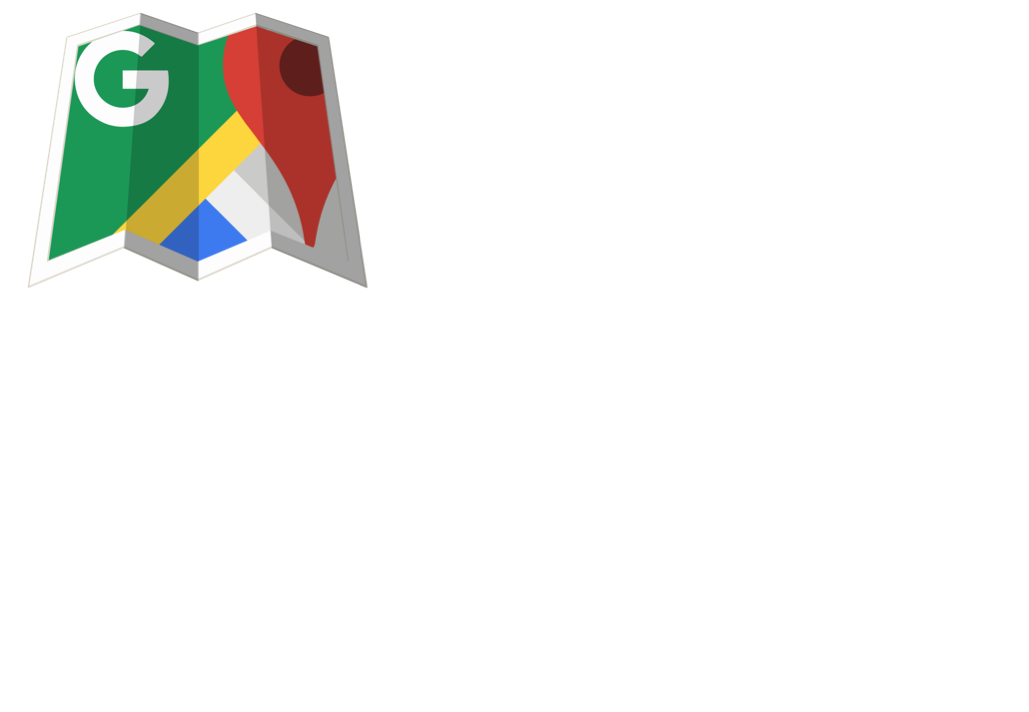 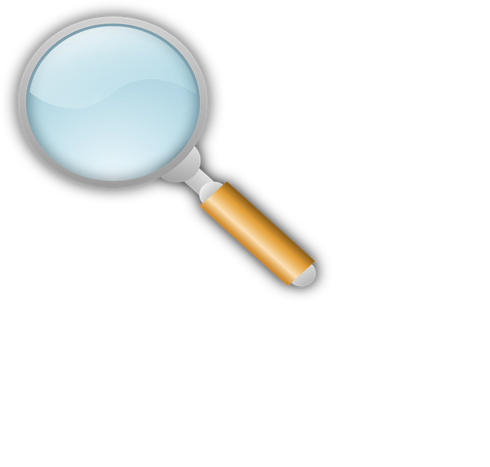 9
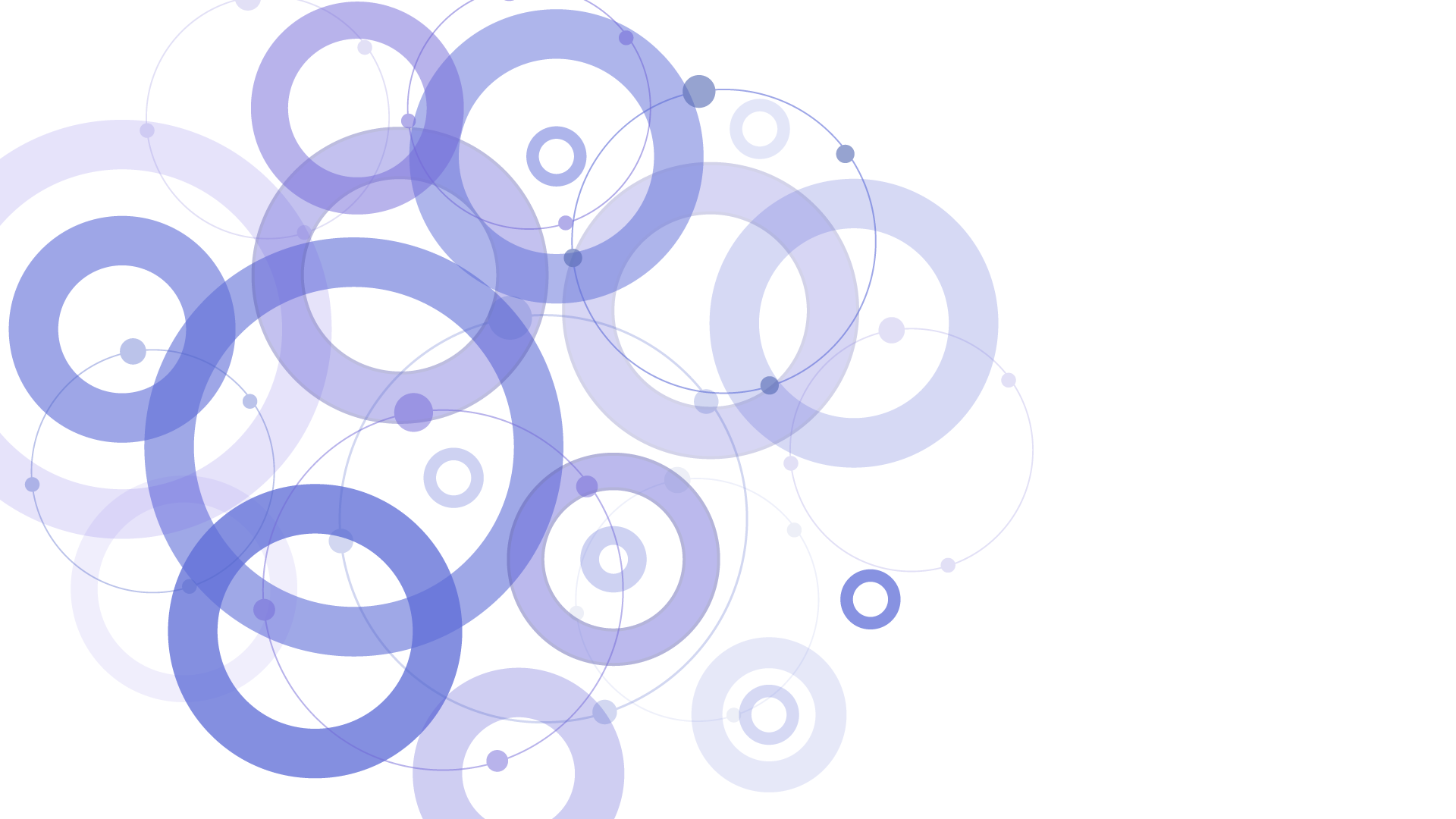 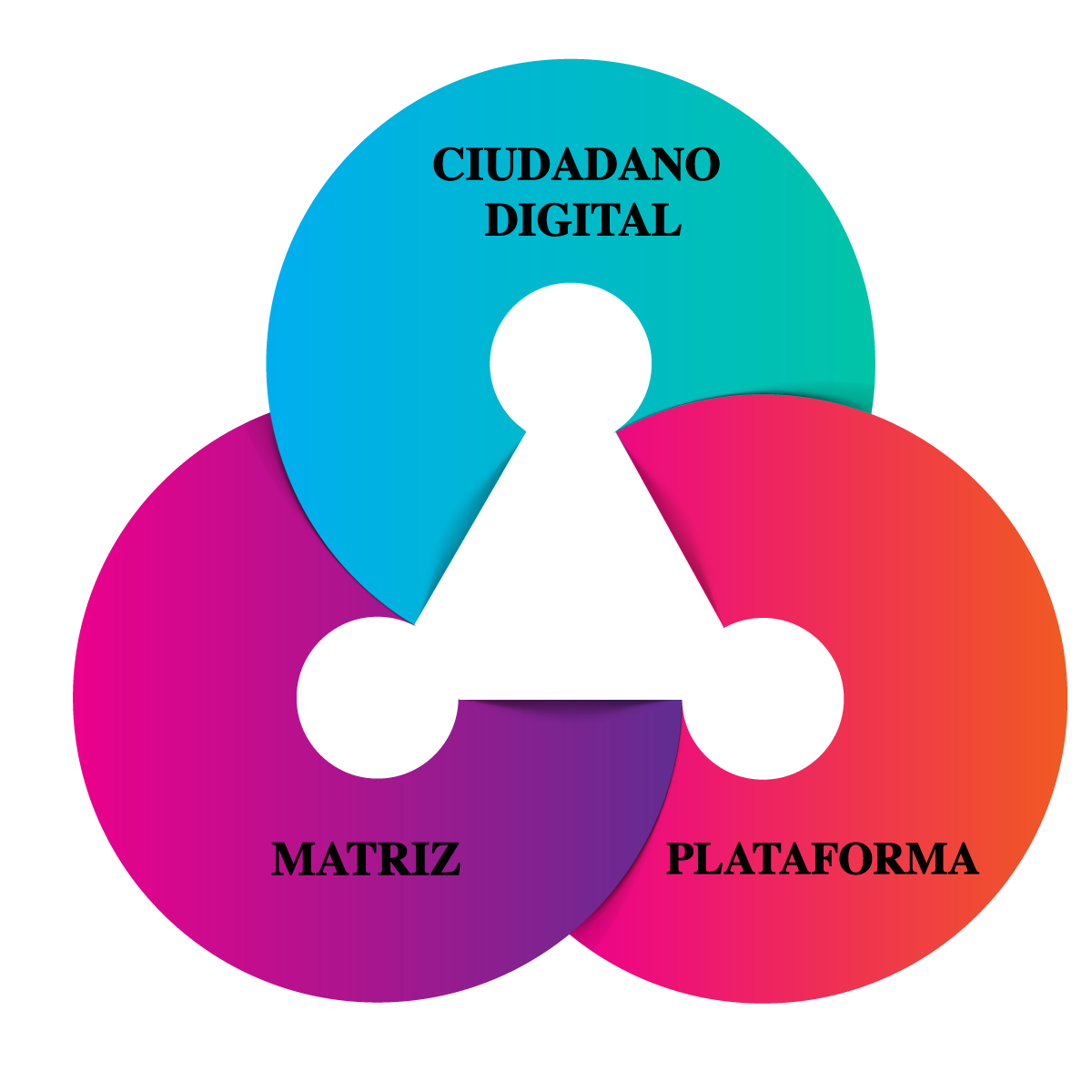 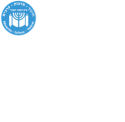 10
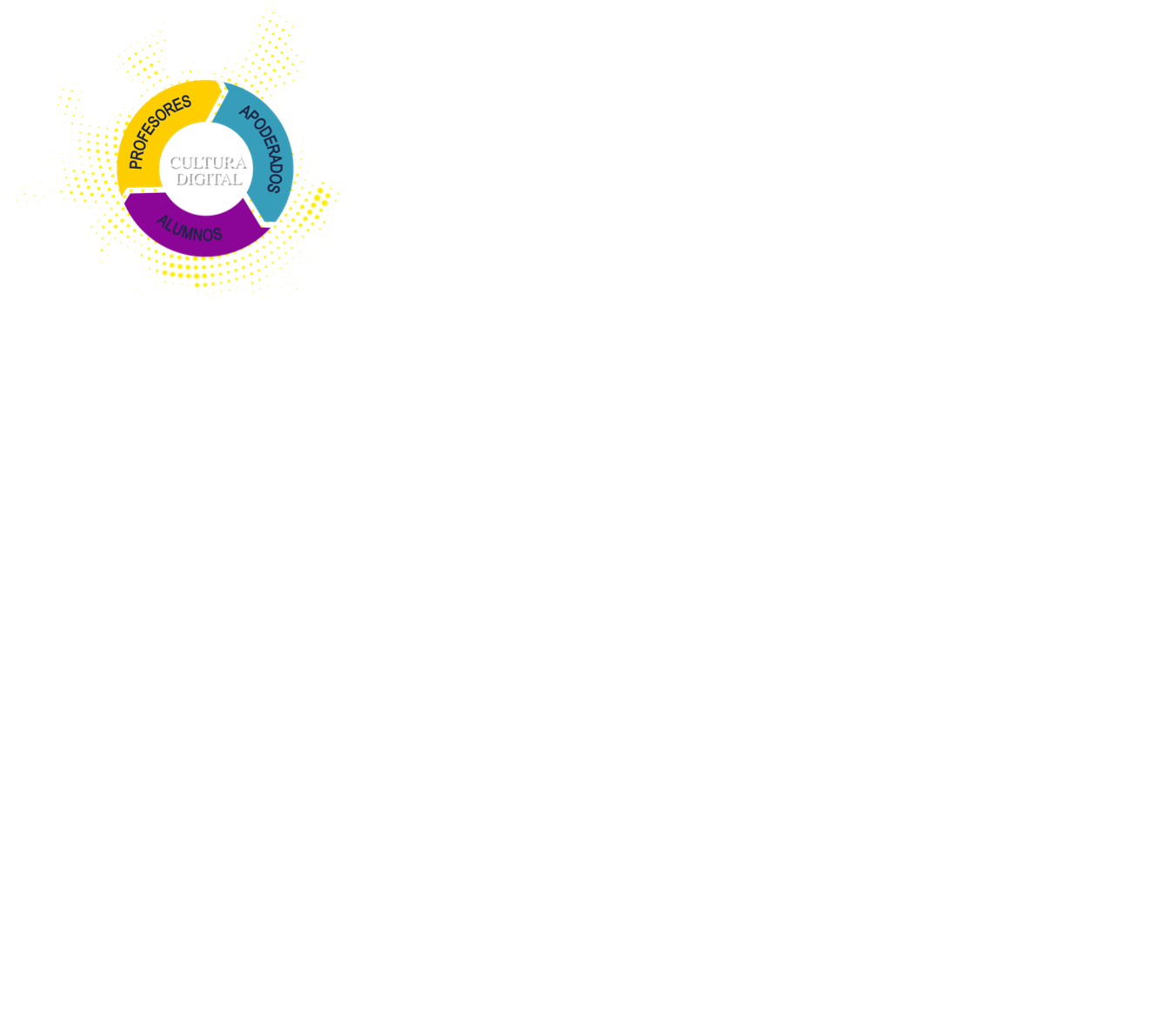 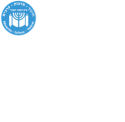 11
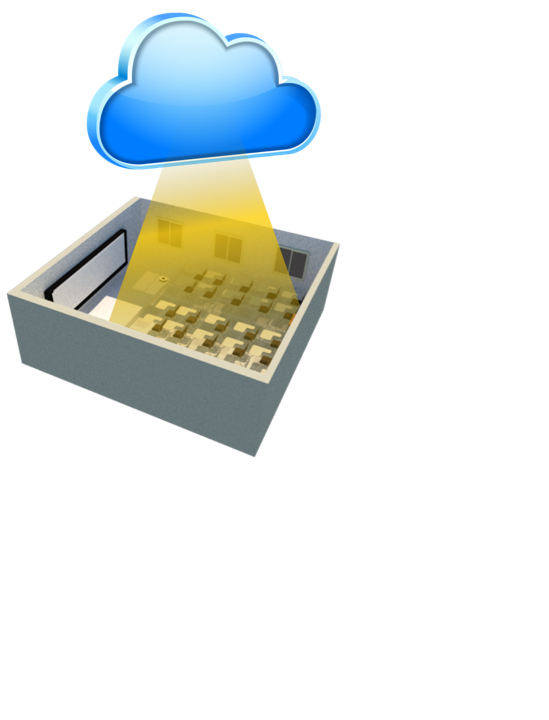 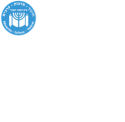 12
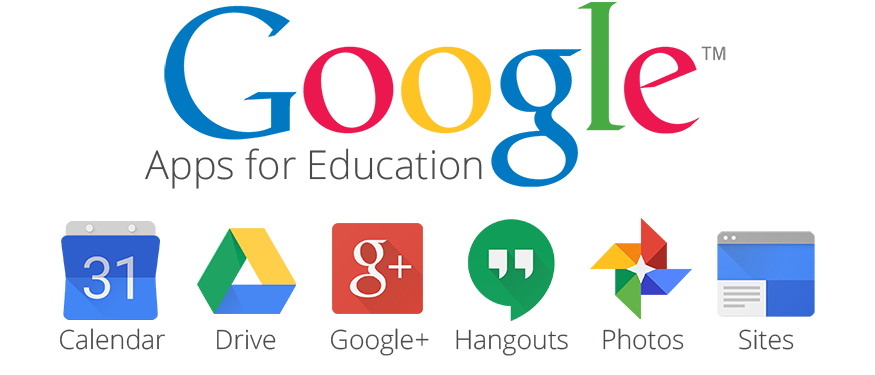 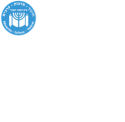 13
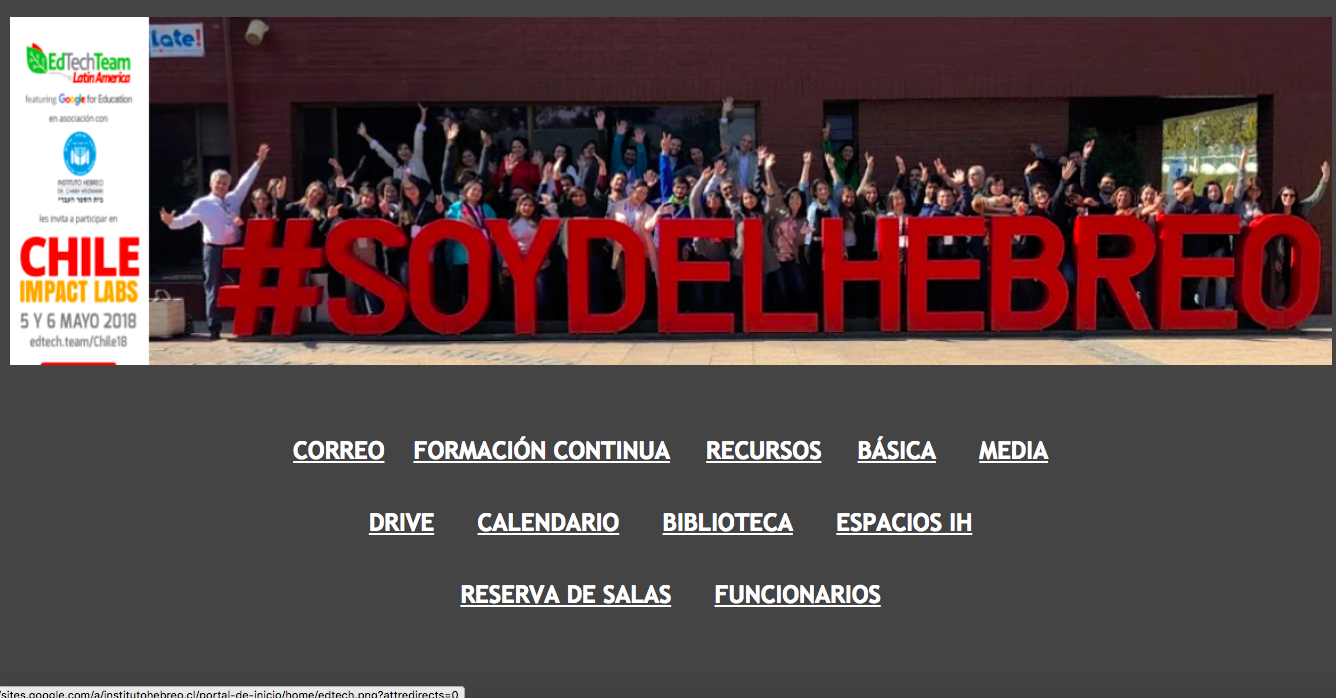 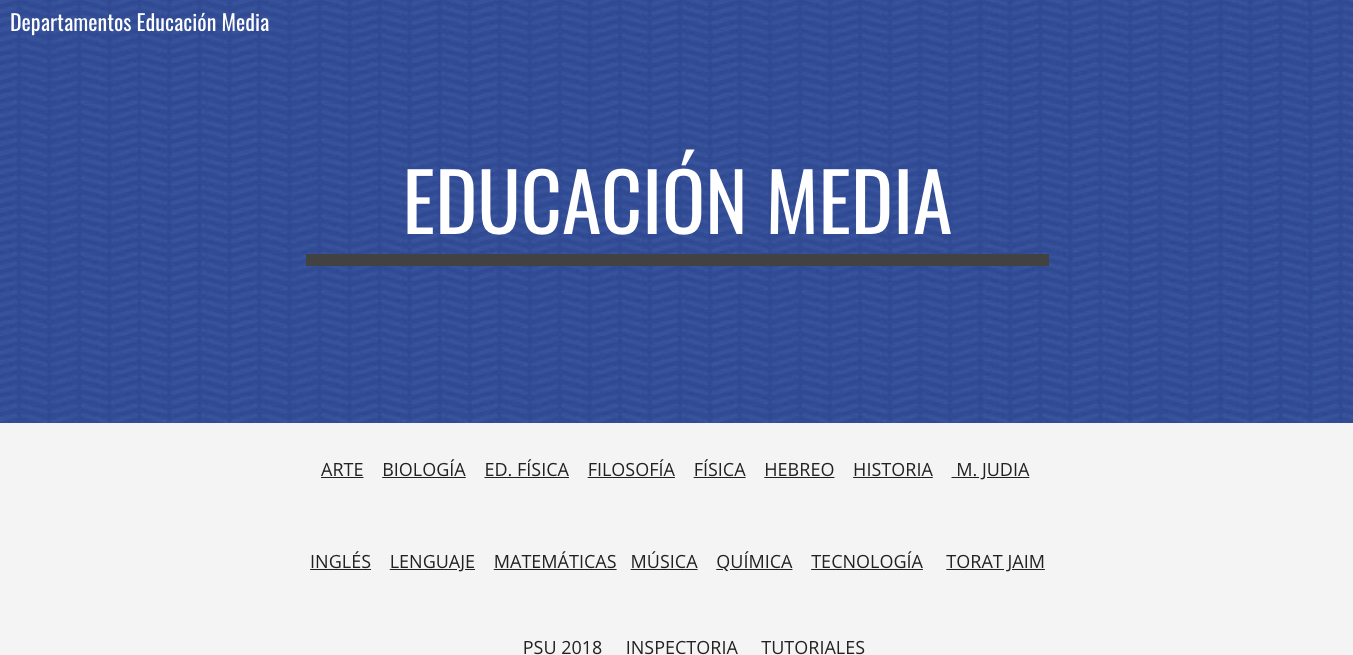 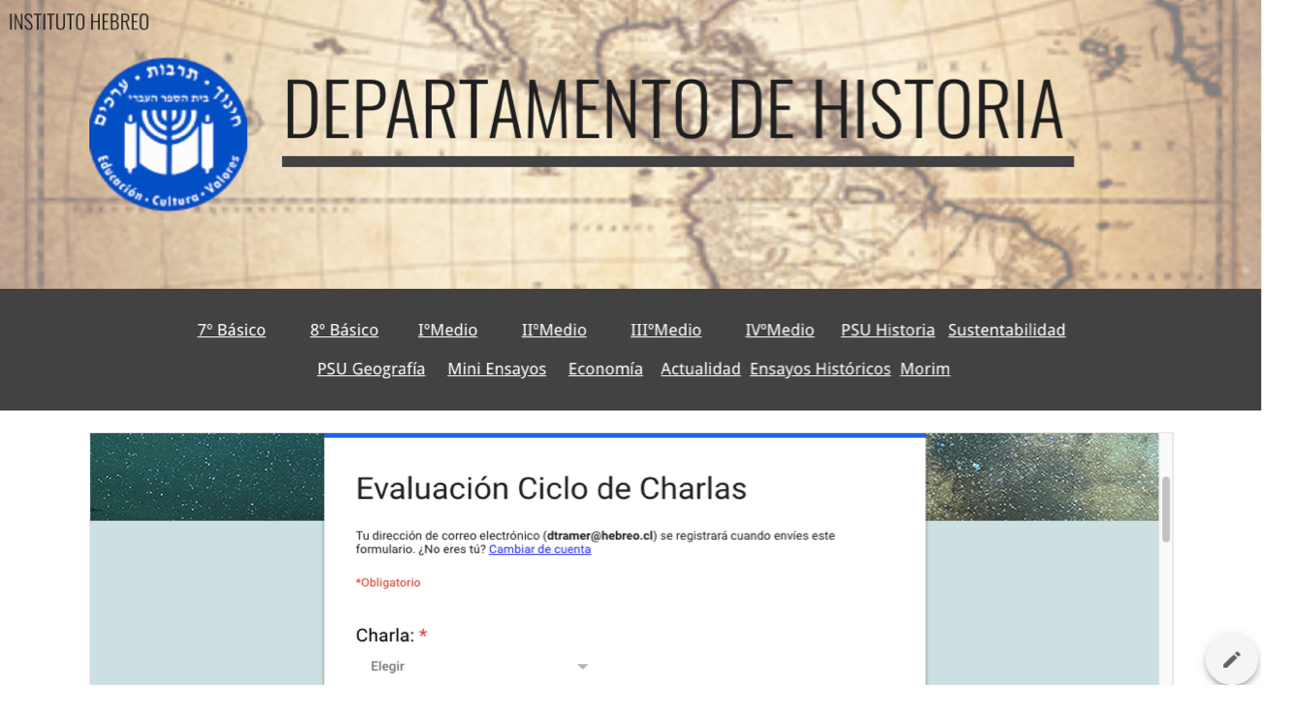 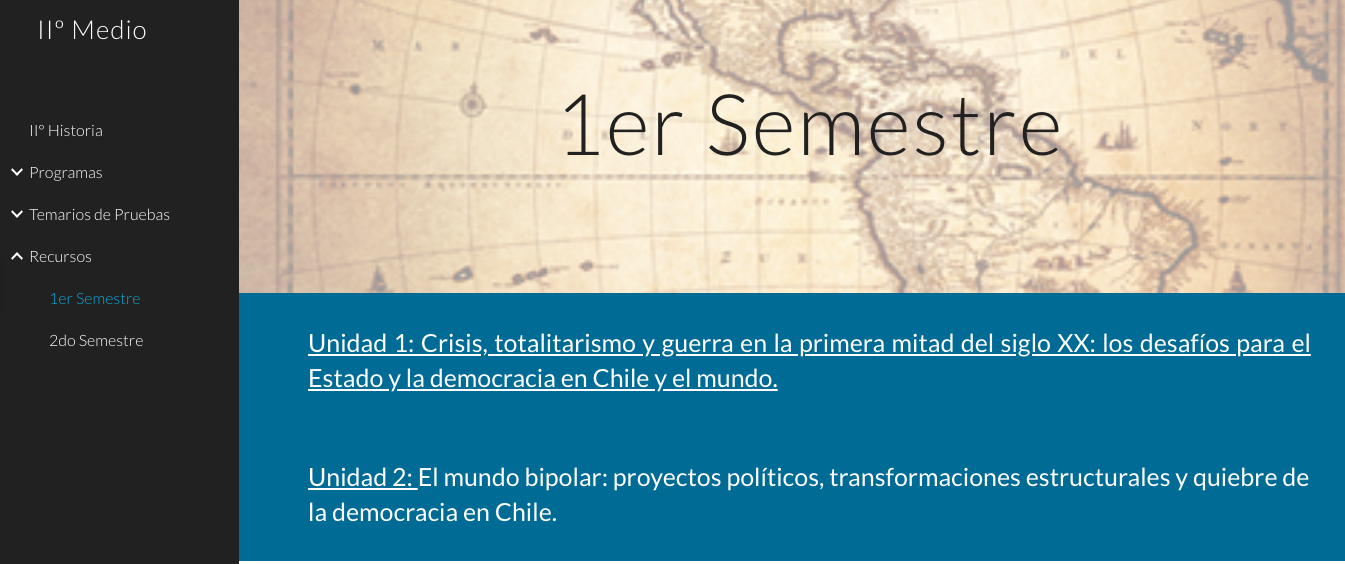 14
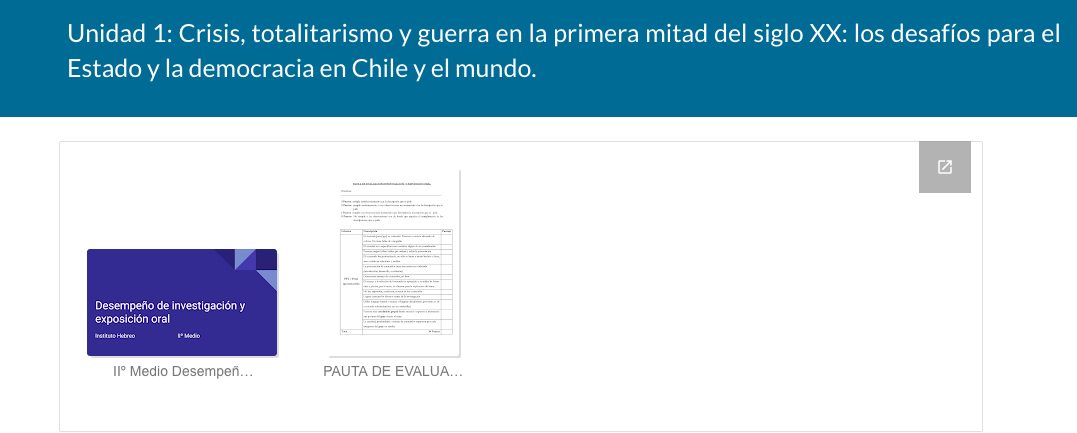 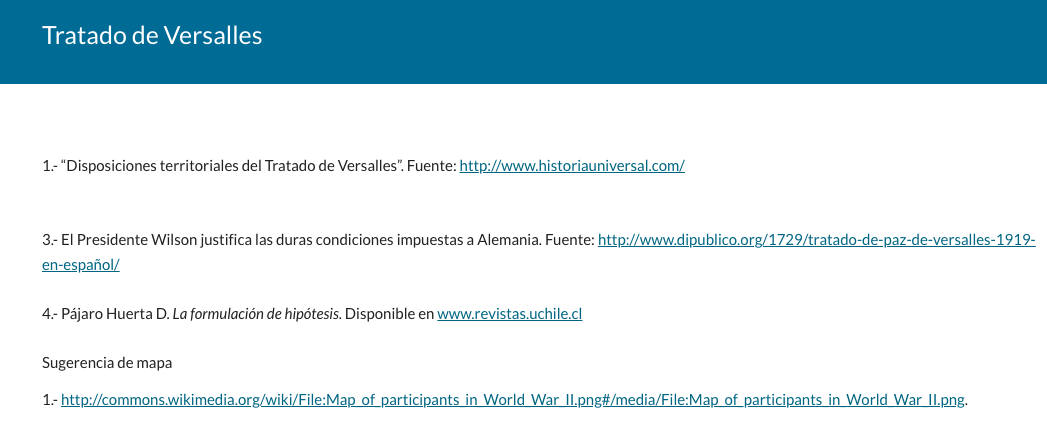 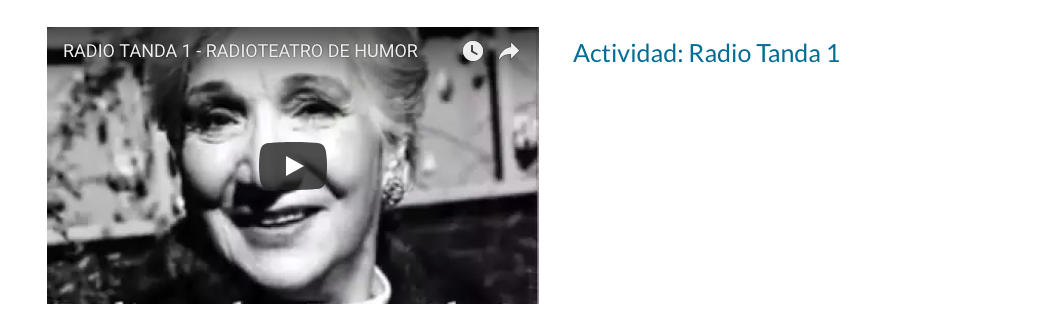 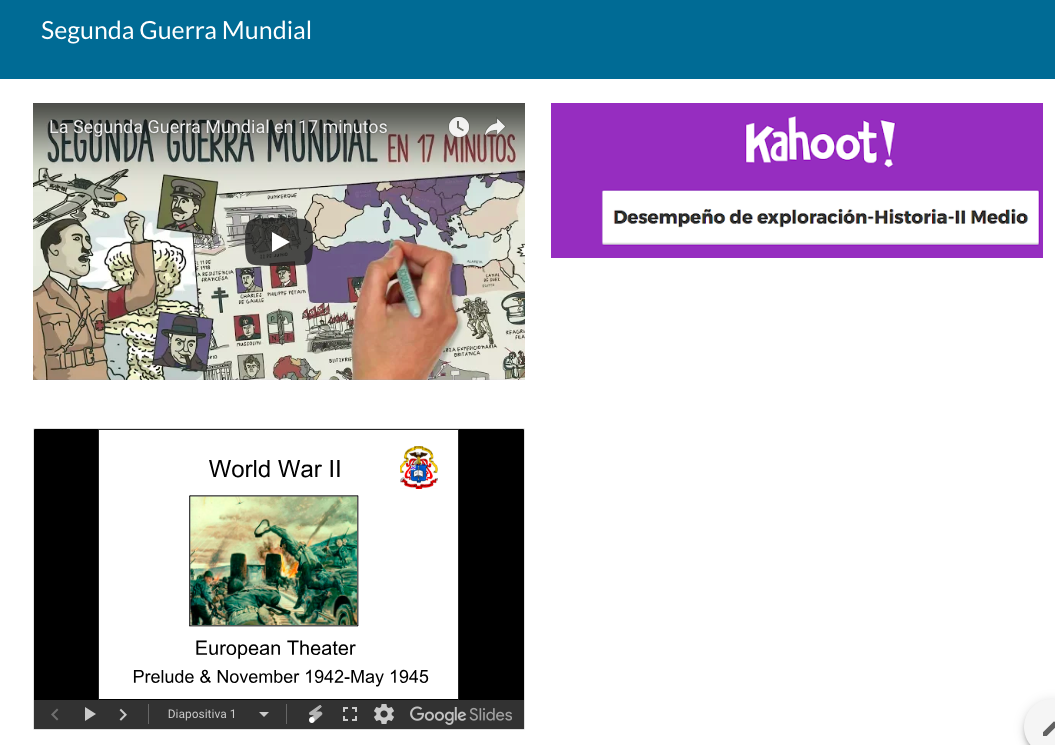 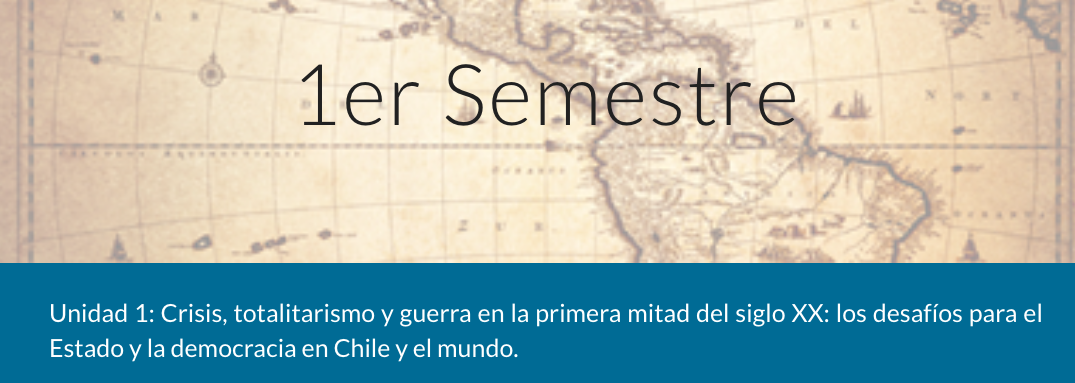 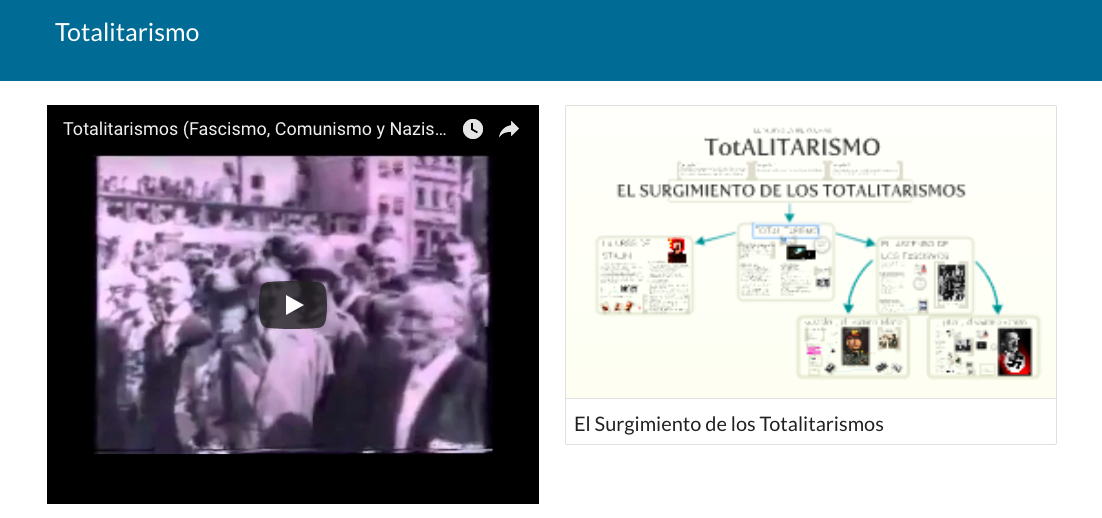 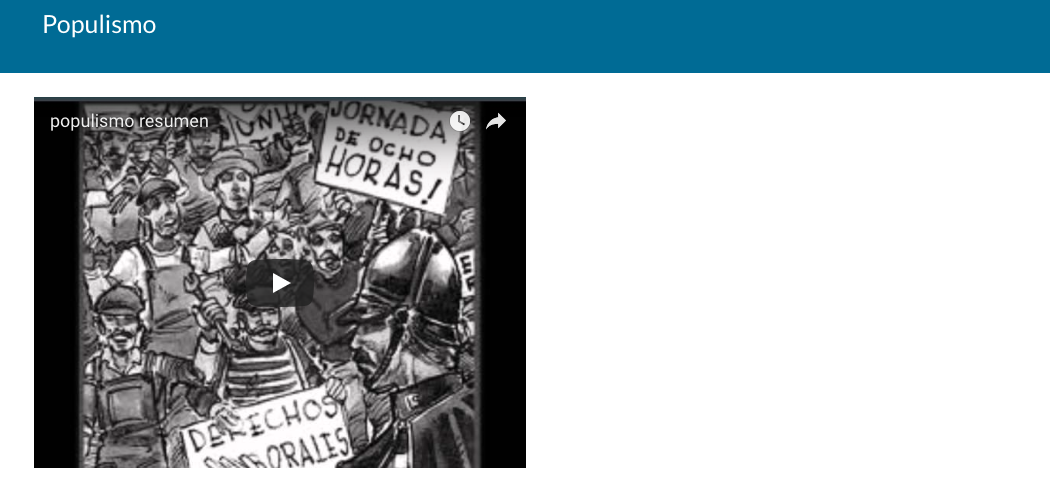 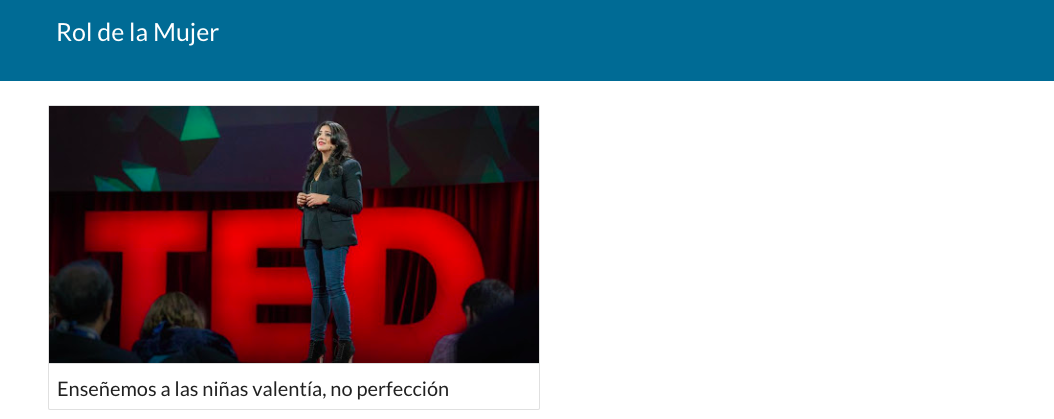 15
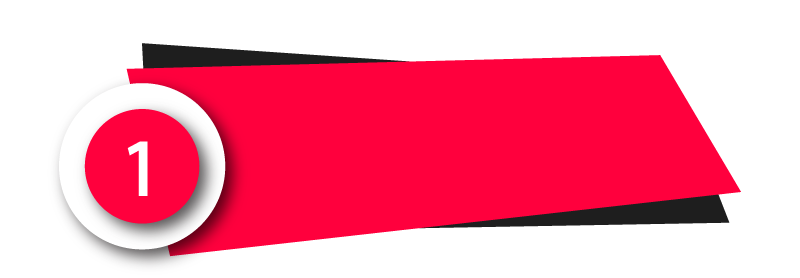 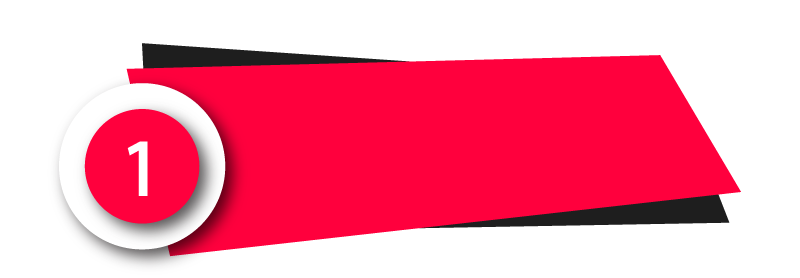 Tutoriales-290
Pizarras Inte.- 75
Juegos on-line- 50
Google Classroom- 80
Tutoriales
Pizarras Inte.
Juegos on-line
Google Classroom
500
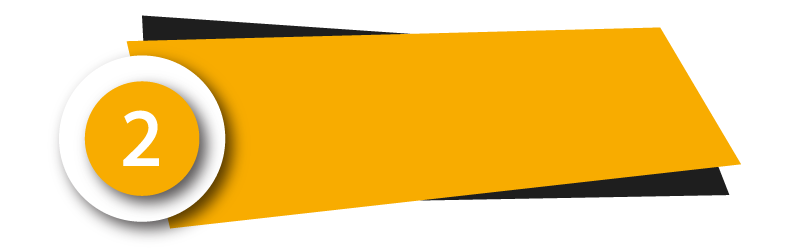 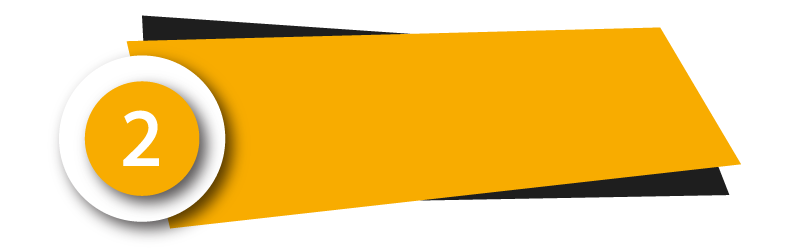 400 alumnos
4 Plataformas on-line
Programación de 5º a 8º
Plataformas on-line
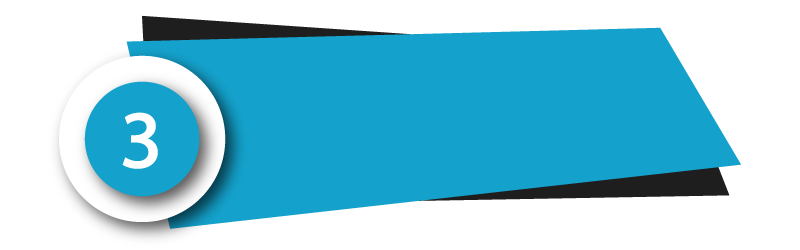 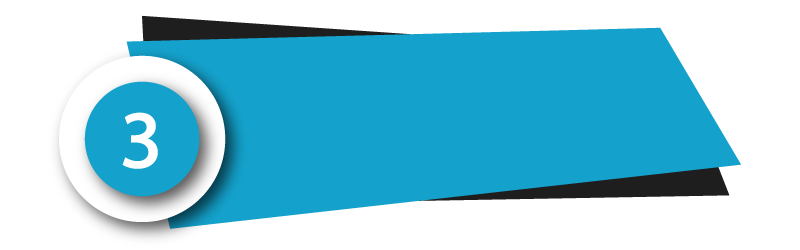 Documentos compartidos
Formularios
PPT
Prezi
Guías
50,000
Documentos compartidos
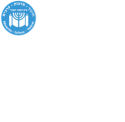 16
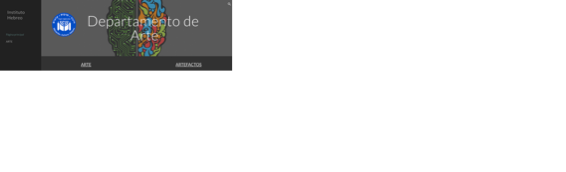 180,000

VISITAS
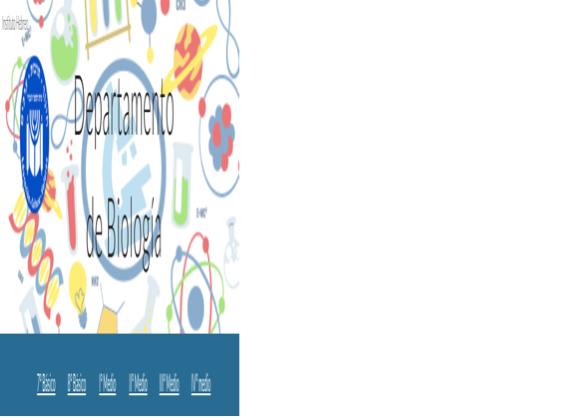 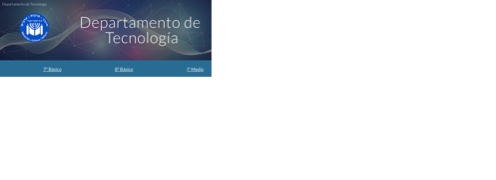 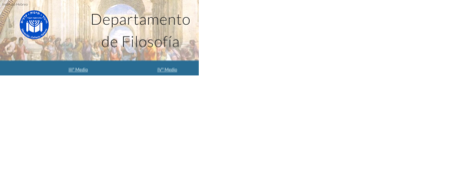 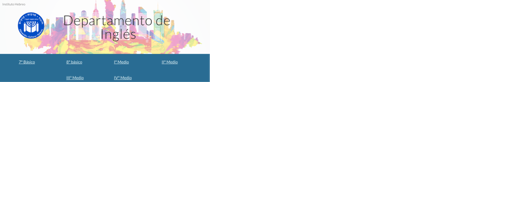 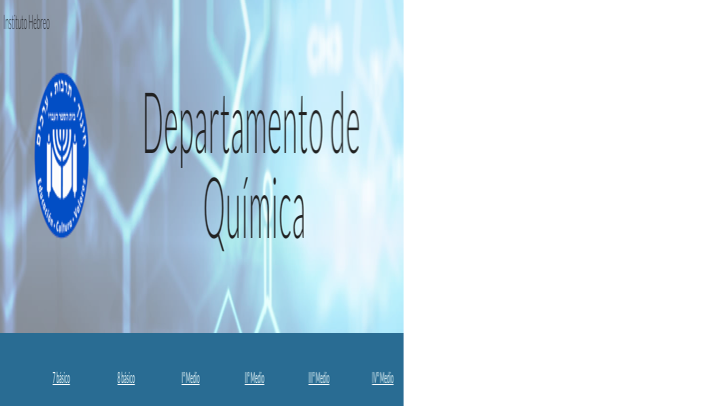 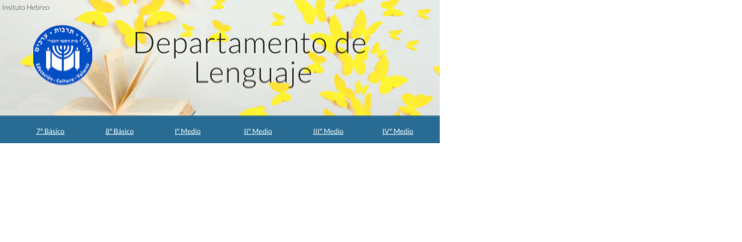 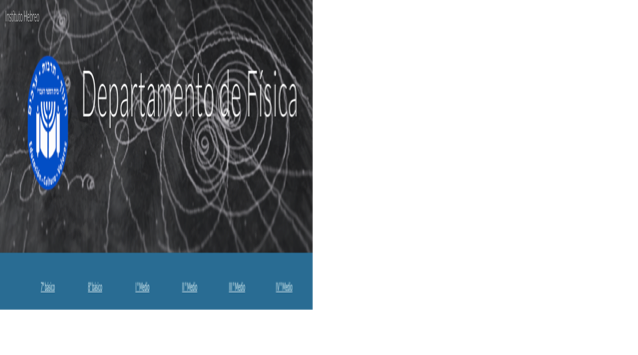 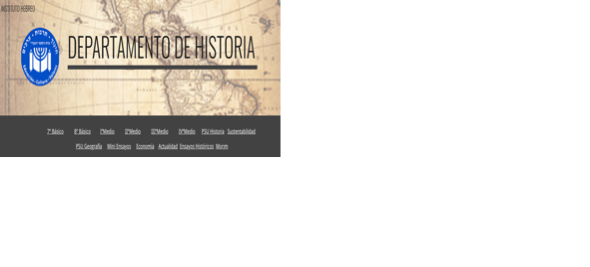 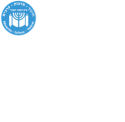 17
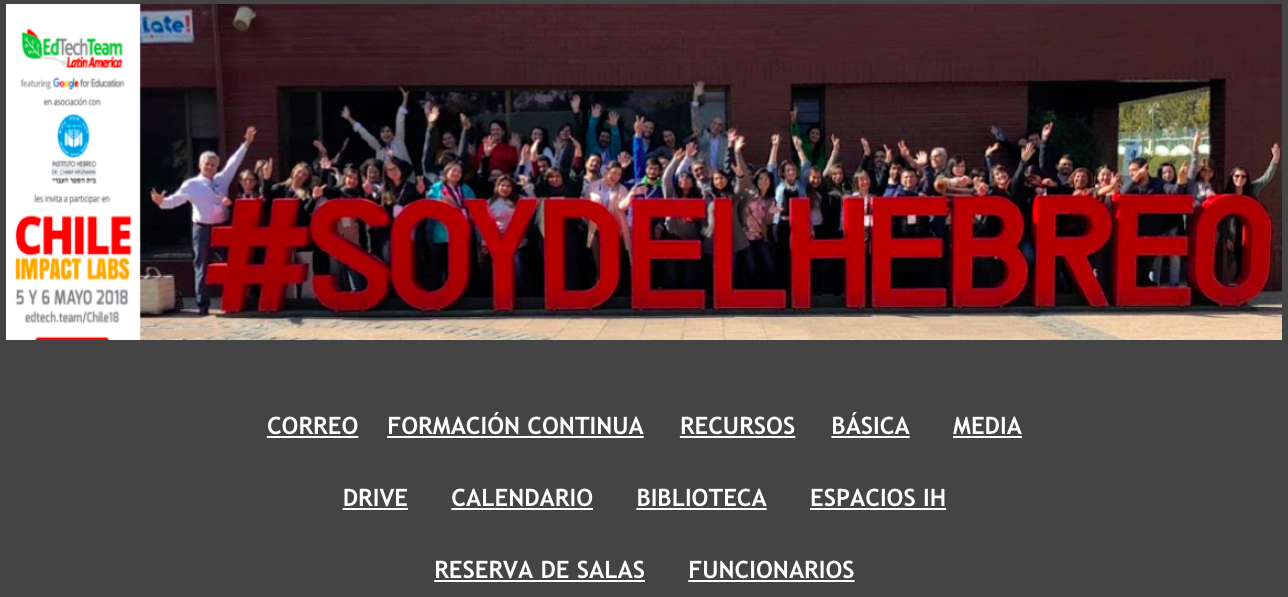 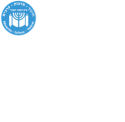 18
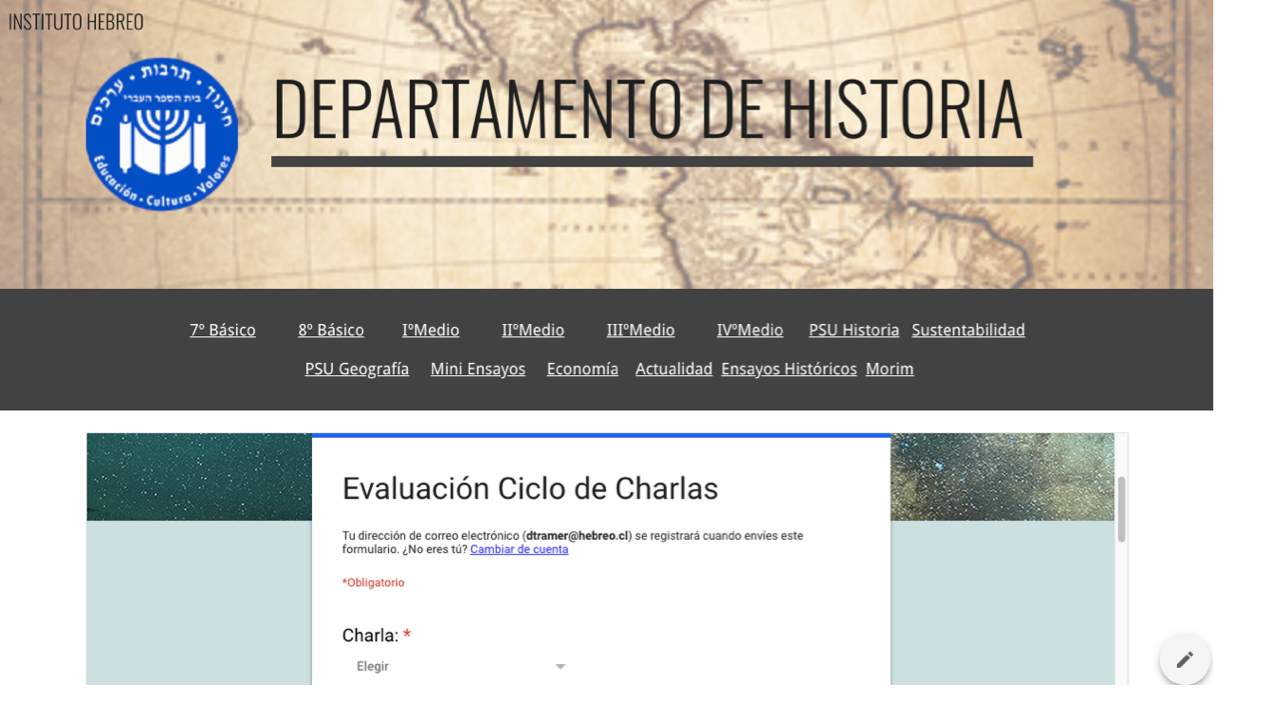 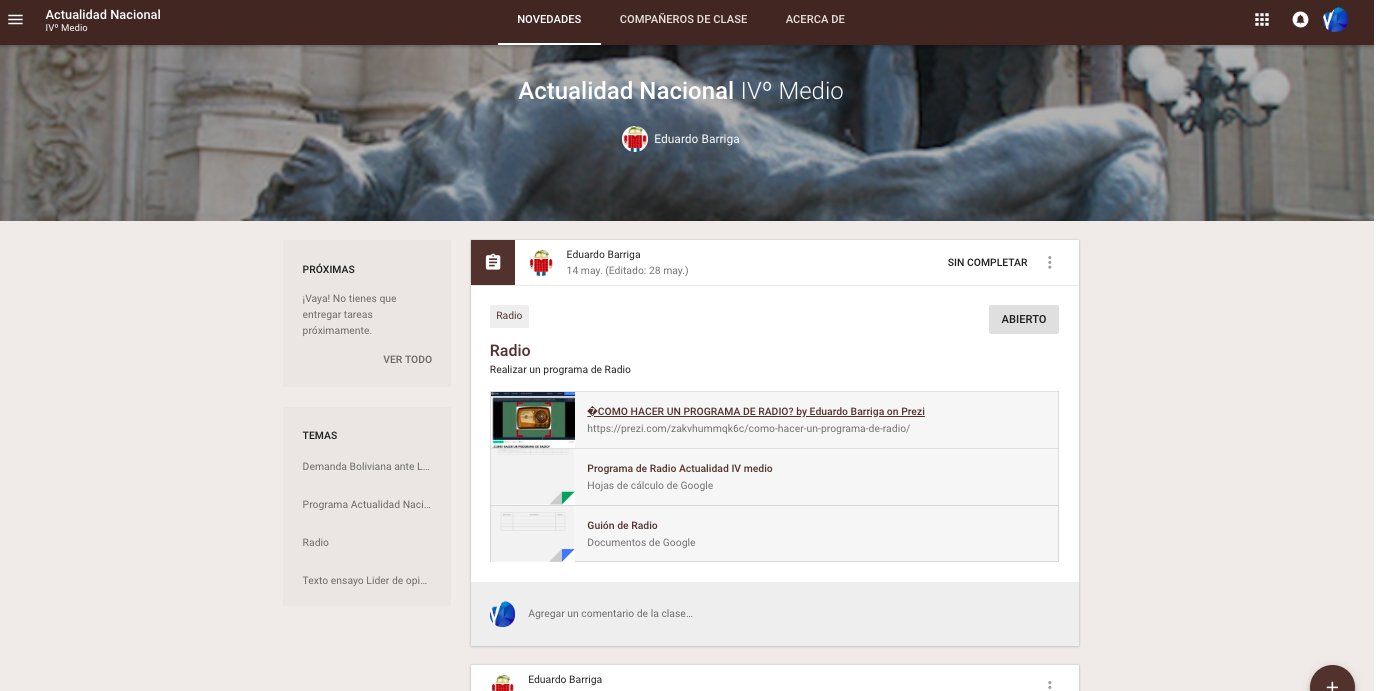 Intra
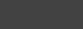 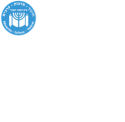 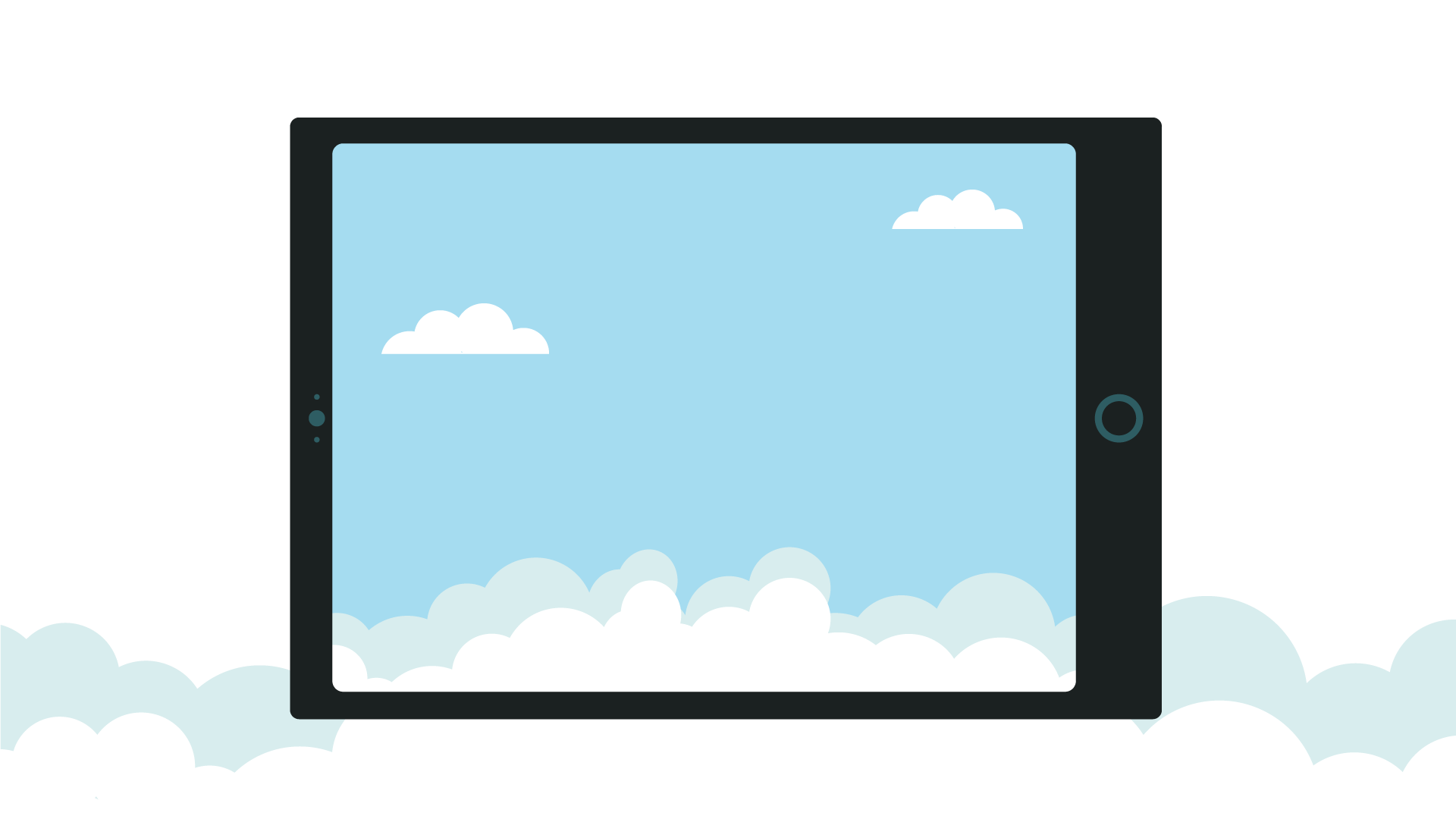 EDUCACIÓN EN LA NUBE
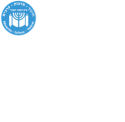 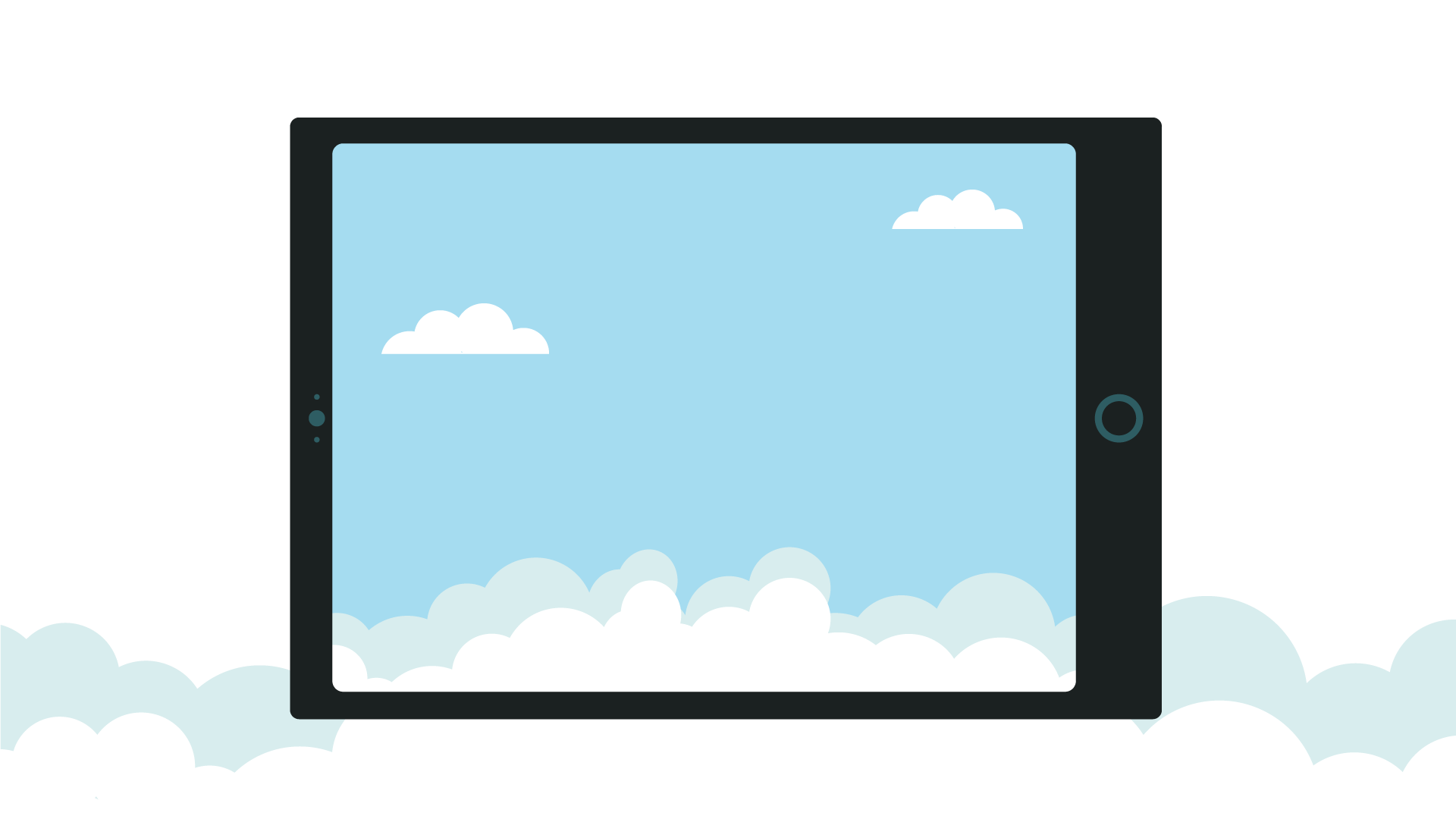 DIÁLOGO ENTRE LO FÍSICO Y LO VIRTUAL
-  DECORACIÓN TECNOLÓGICA
-  INVITACIÓN A SUMARSE
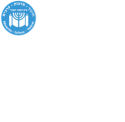 21
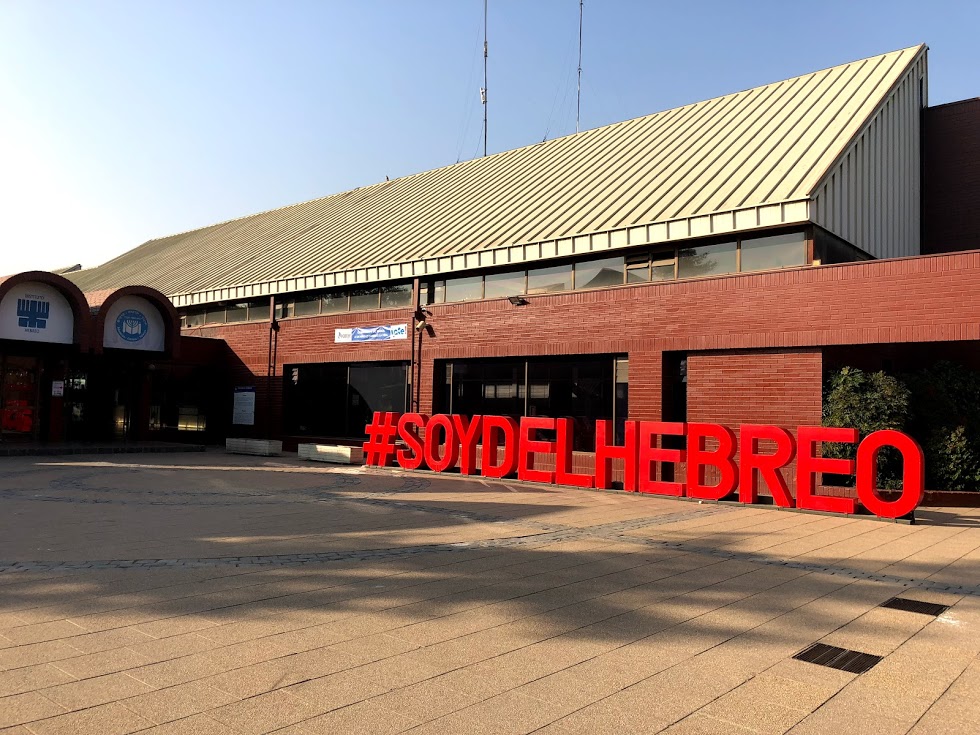 Daniel Tramer
dtramer@hebreo.cl
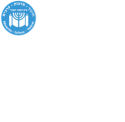 22
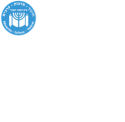